Gateway course success
Scaling Corequisite
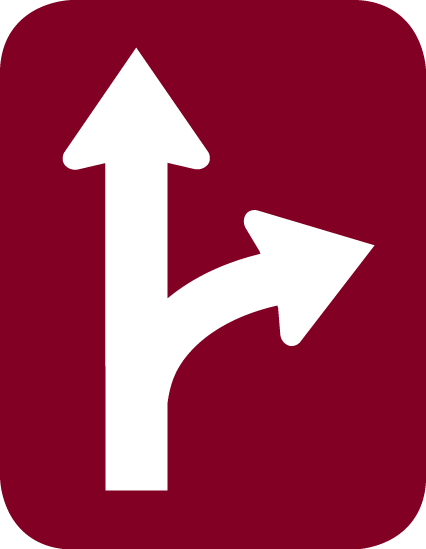 Too many students start college in remediation.
2
Too many entering freshmen need remediation.
51.7%
of those entering a 2-year college enrolled in remediation
19.9%
of those entering a 4-year college enrolled in remediation
Source: Fall 2006 cohorts
3
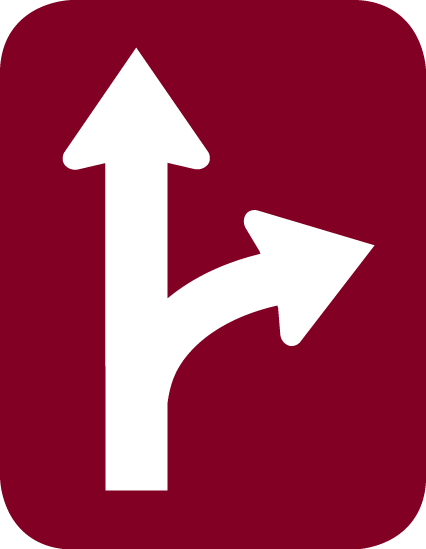 Too few remedial students ever graduate.
4
Most remedial students never graduate.
Source: Completion data: fall 2006 cohorts; graduation data: 2-year, fall 2004 cohorts; 4-year, fall 2002 cohorts
5
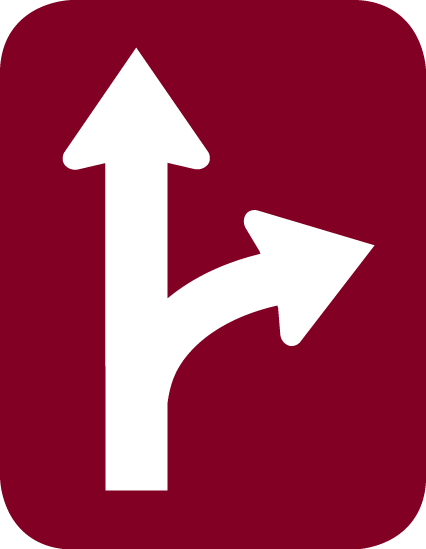 Student attrition is at the heart of the matter.
6
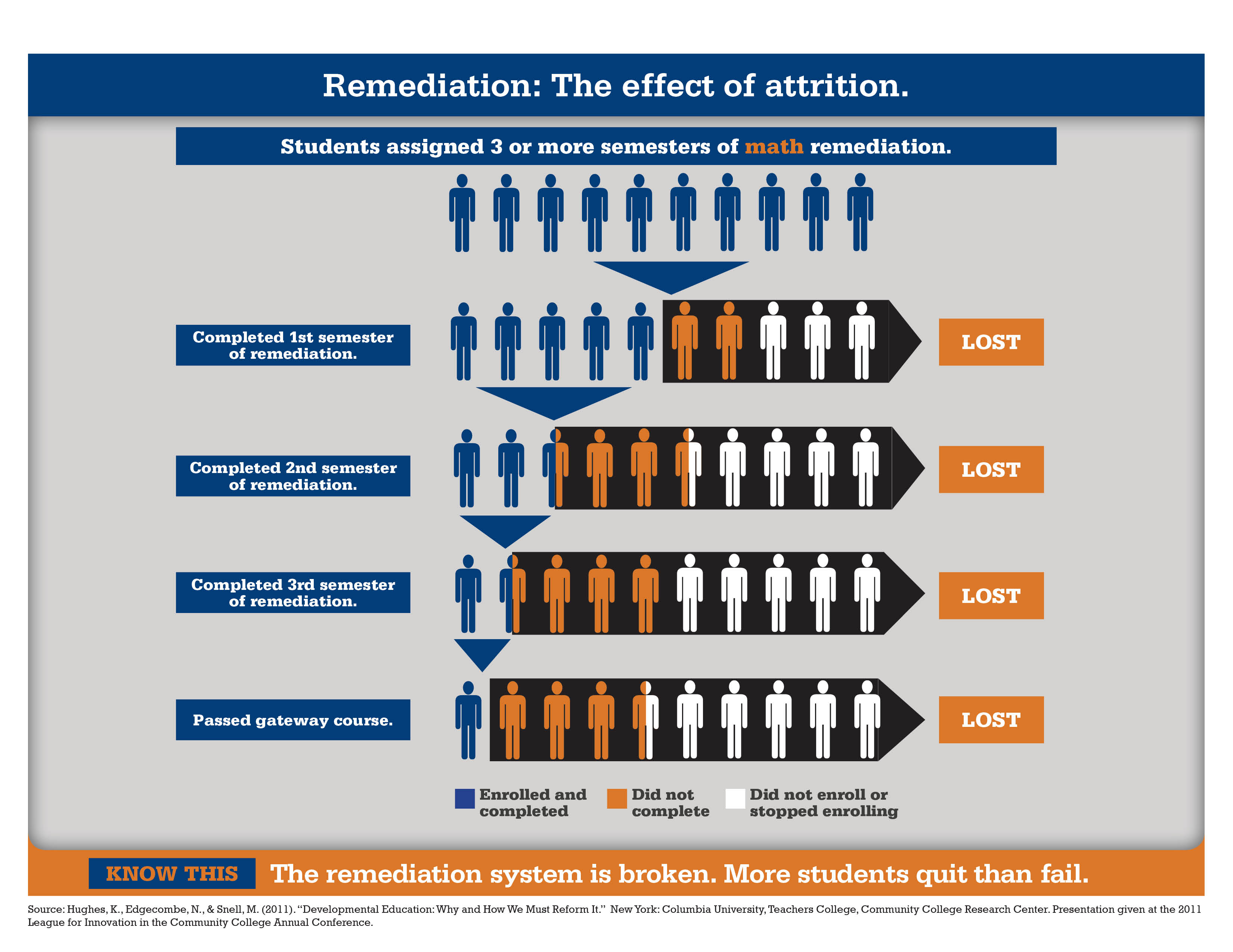 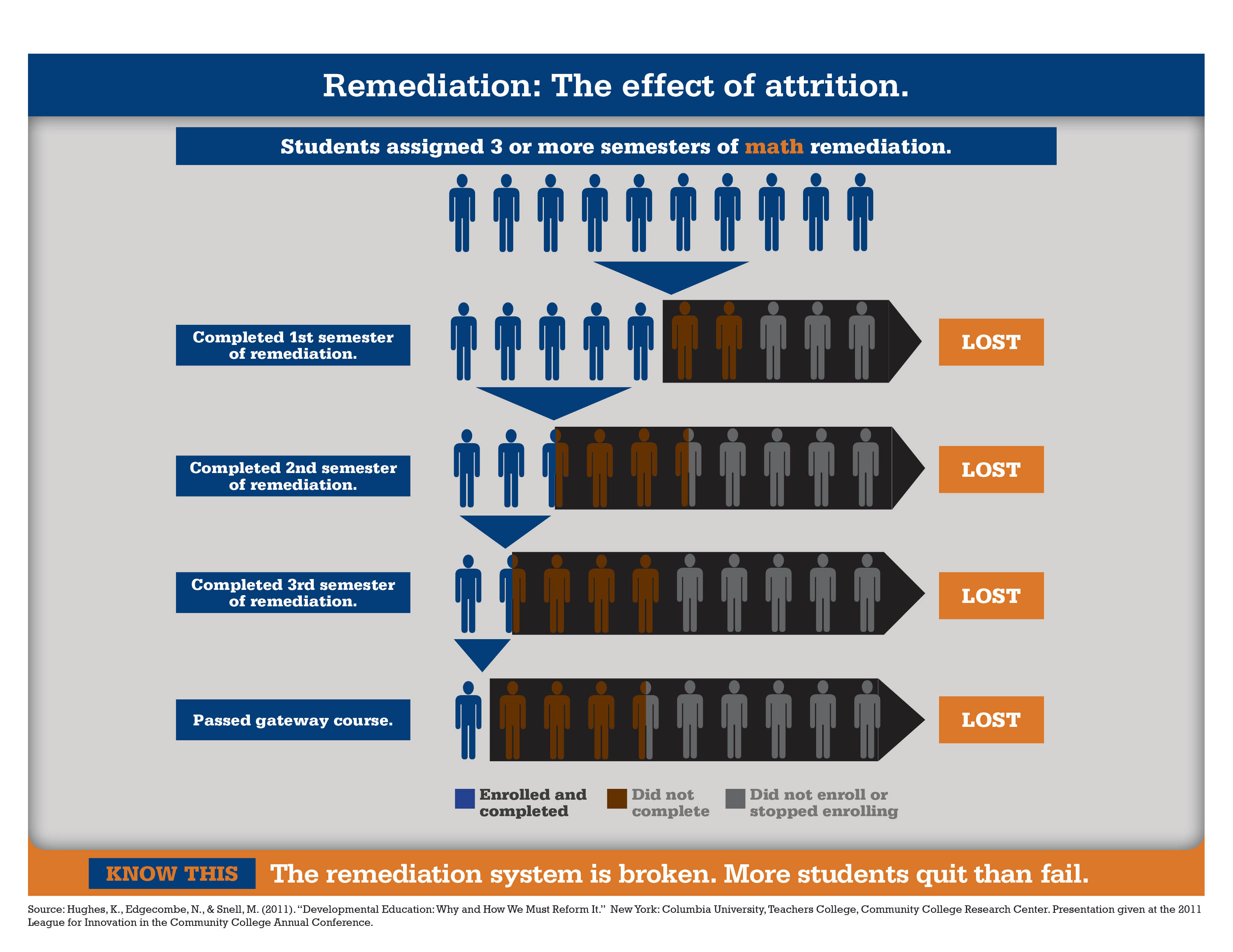 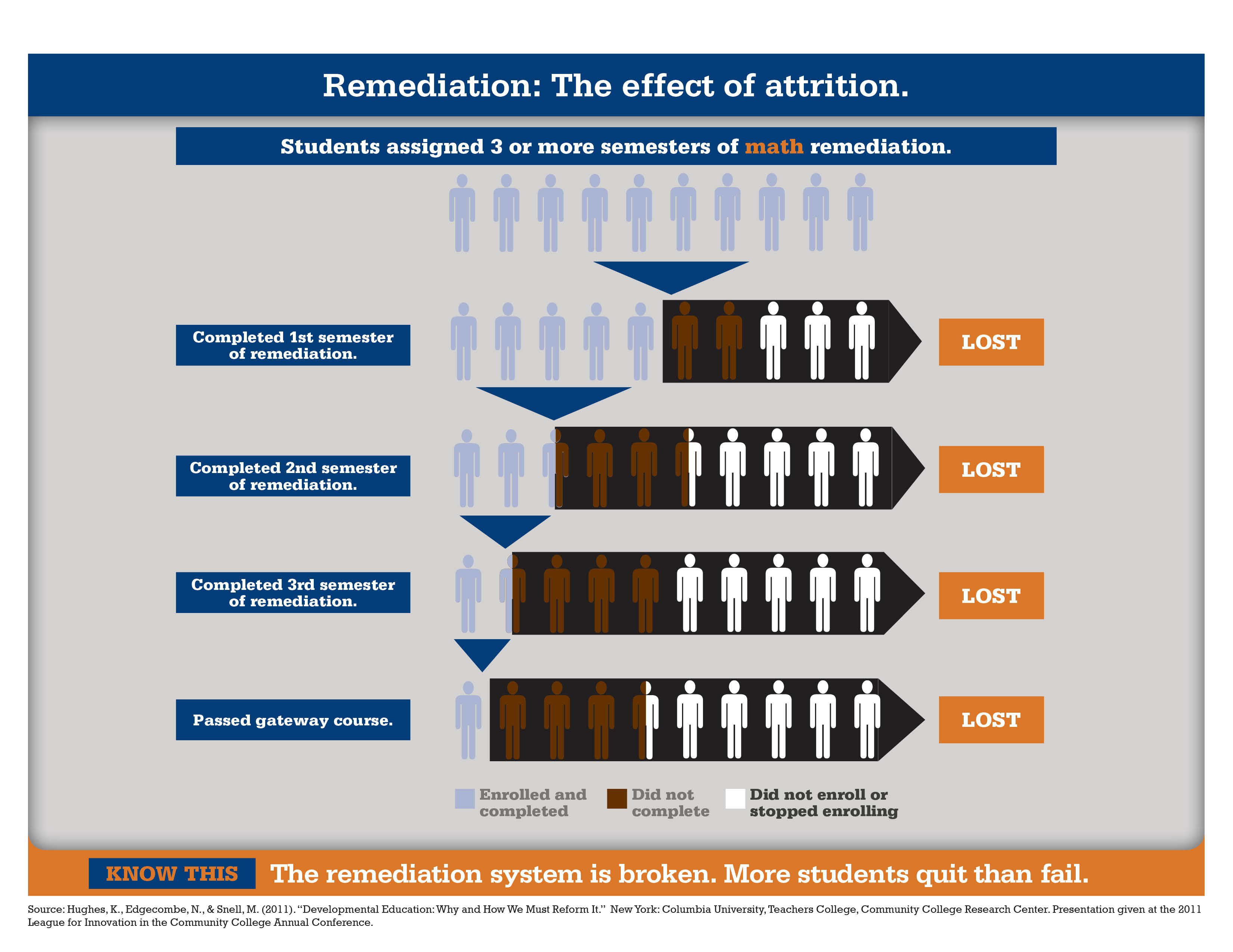 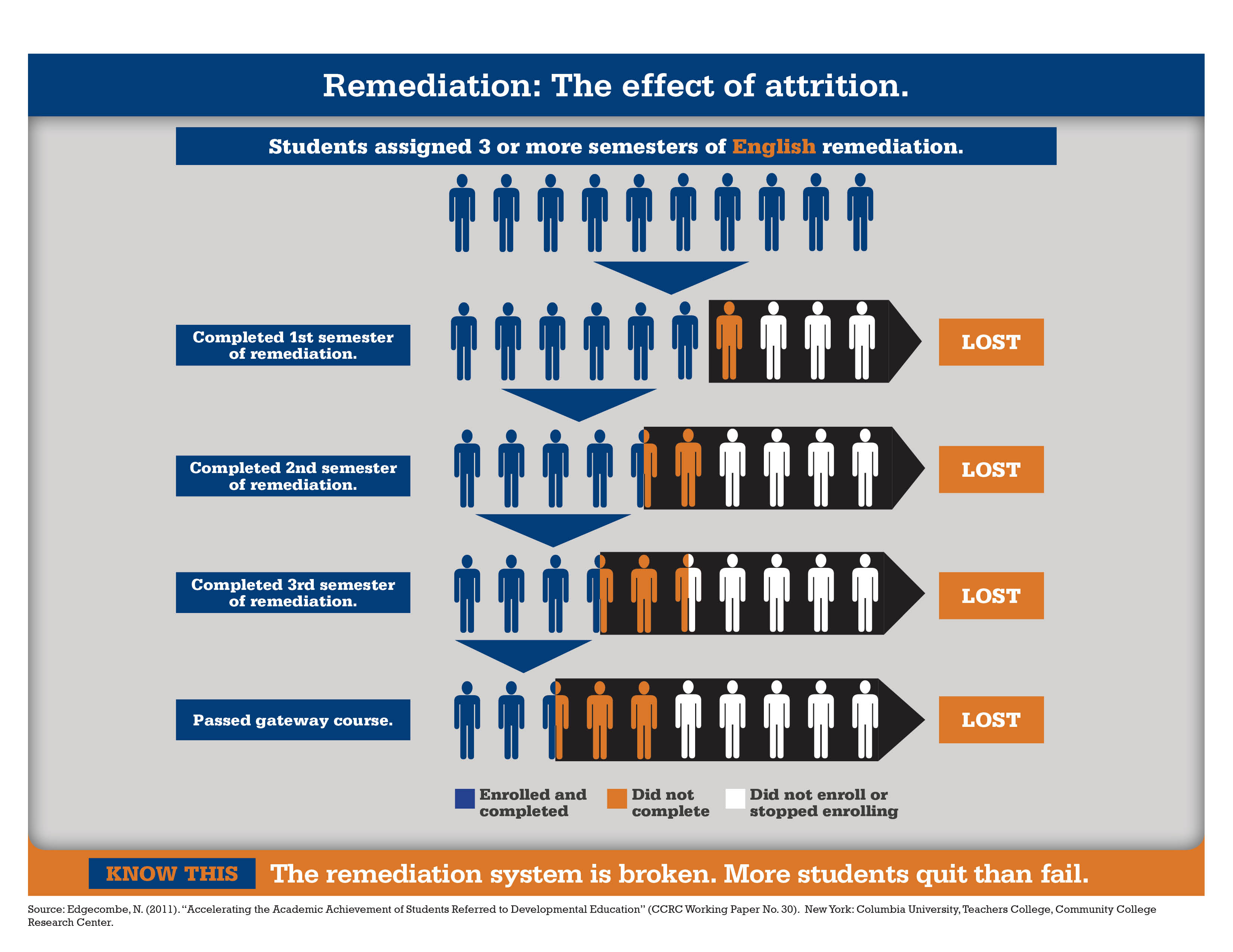 Few Ever Get to Gateway
70% of students placed into remediation fail to enroll in a gateway course in two academic years
11
Policy Objectives for Gateway Course Success
Math pathways shall be aligned with programs
Gateway courses shall be the default placement for most students
Students requiring academic support shall receive it as a corequisite.
Placement shall match students to the appropriate level of corequisite support
Utilize student success metrics to set performance benchmarks and create financial incentives to increase completion of gateway courses within one academic year
12
Academy 2.0
Academy 2.0 supports 
the statewide scaling of reforms 
in CCA’s leading states
13
You are a Leader!
COMMITTED to transforming remediation

ESTABLISHED legislation and state policies guiding and allowing necessary reforms

INVESTED considerable time and resources to the development of a strategy

IMPLEMENTING successful models 
	in your states
14
The Blueprint
When fully implemented at scale… 

your reforms 
will be the blueprint
 
for how all states can dramatically 
increase the number of students 
passing gateway courses.
15
Complete College America’s Goal
4-5 States will scale 
corequiste support 
this year.
16
What is Statewide Scale?
A state system where . . . 

 the vast majority of students . . . 

 at the vast majority of institutions . . .

 receive academic support as a corequisite . . .

. . . resulting in dramatic increases in the number of students completing gateway math and English courses in one academic year.
17
Guiding Objective
Students complete gateway courses and enter programs of study in one academic year
18
Mathematics 
must be aligned 
with programs of study.
19
University System of GeorgiaMathematics Task Force:
“College Algebra was designed explicitly to meet the needs of students who are preparing to take Precalculus and Calculus.”
College Algebra’s Only Purpose :Preparation for Calculus
STEM
21
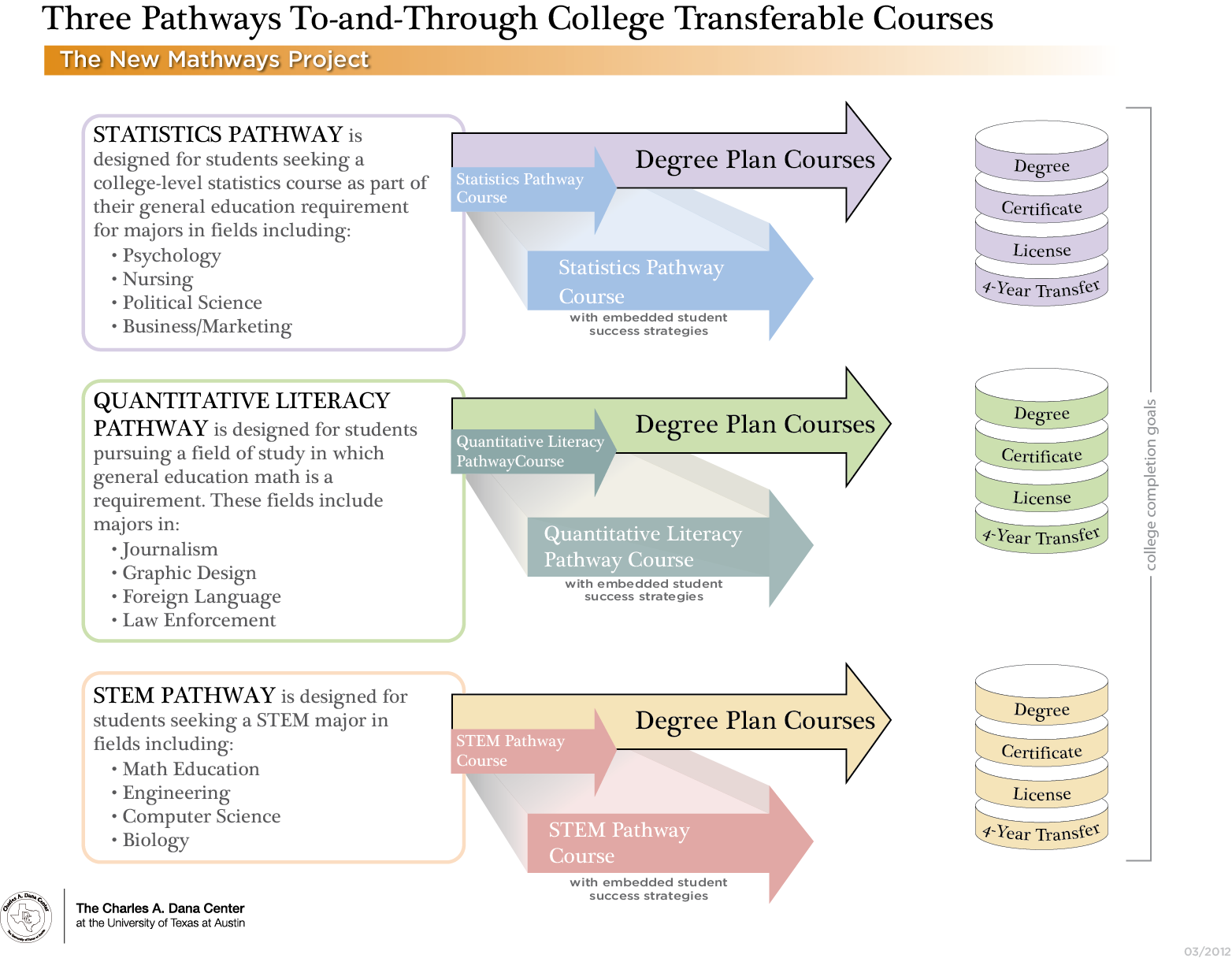 STEM
Math Pathways Panel
Jenna Cullinane, Charles A. Dana Center, University of Texas – Austin
Nicole Gray, Carnegie Foundation for the Advancement of Teaching
Malcolm Adams, University of Georgia
Tristan Denley, Tennessee Board of Regents
23
Providing Academic Support as a Corequisite
24
One Semester Redesigned Gateway
Gateway
25
One Semester Corequisite Results
26
One Year Corequisite
Semester 1
Semester 2
Quantitative Reasoning
Gateway Content
Academic Support
College Success Skills
Statistics
Gateway
STEM
27
One Year Corequisite Results
Carnegie Statway
Success in gateway math within one academic year

Traditional Model: 	5.9%
Statway:					51%
28
Aligned and Parallel Support in Technical Certificate Programs
Tennessee Colleges of Applied Technology

 Work Keys/Keytrain
 Required, Proctored Lab
 Competency-based, Self-paced
29
TCAT Results
79% Graduation Rate
All Complete Academic Support
30
Corequisite Panel
Carol Puryear, Tennessee College of Applied Technology
Peter Adams, Accelerated Learning Program
Loretta Griffy, Austin Peay State University
31
Placement into gateway courses and programs of study
32
Goal of Assessment Reform : More Students in Gateway Courses
DON’T:
Try to build the perfect test
Create a new system for sorting students into the same system of long remedial sequences

DO:
Use assessment results to inform student choice and guide students into programs of study
Develop tools to match students in the right courses with the right supports
33
Plotting a Path to Programs of Study
High school Performance 
	(GPA/Senior Year Courses)

Placement/Entrance Exams

“Grit” questionnaire

Career/Academic Program Goal
34
Current Model Enrolls Most Students into Remediation
Remediation
Gateway
Percent  of  Students
70%
30%
Student Data
35
New Model Enrolls Most in College
Gateway Course with Corequisite Support
Test Prep or Technical Certificate
Gateway
Percent  of  Students
60%
30%
10%
Student Data
36
Low Stakes – High Reward for Students
2.0 – 2.5 High School GPA or ACT 14-18 or Equivalent
Less than 2.0 HS GPA or 
ACT Below 14 or Equivalent
2.5 High School GPA or ACT 19 or Equivalent
Percent  of  Students
60%
30%
10%
Student Data
37
Placement Panel
Peter Adams, Accelerated Learning Project
Tristan Denley, Tennessee Board of Regents
38
Scaling through 
state legislation 
and policy
39
Policy Panel
Casey Sacks, Colorado Community College System
Paula Myrick Short, University of Houston System
40
Policy Objectives for Gateway Course Success
Math pathways shall be aligned with programs
Gateway courses shall be the default placement for most students
Students requiring academic support shall receive it as a corequisite.
Placement shall match students to the appropriate level of corequisite support
Utilize student success metrics to set performance benchmarks and create financial incentives to increase completion of gateway courses within one academic year
41